acordarse
El contrario de olividarse
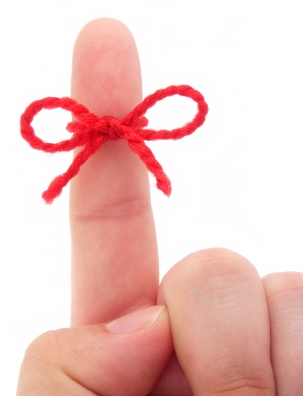 arrepentirse
Sentirse mal después de haber hecho algo
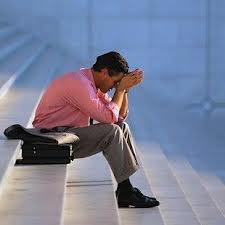 atreverse
Hacer algo valiente o peligroso
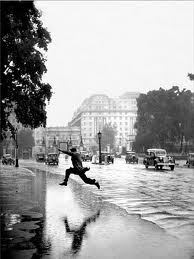 enterarse de
Tener noticias de algo; darse cuenta de algo
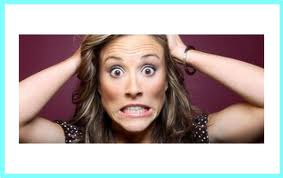 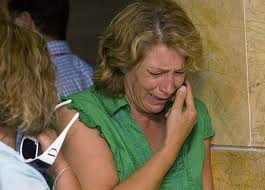 fijarse
Poner atención a algo
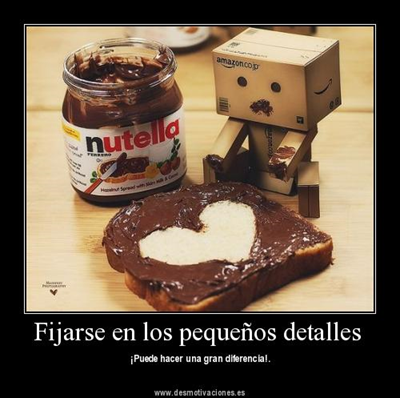 mudarse
Cambiarse de casa
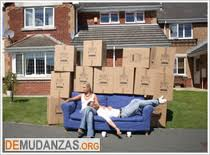 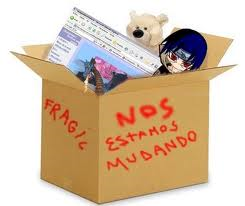 parecerse
Son muy similares
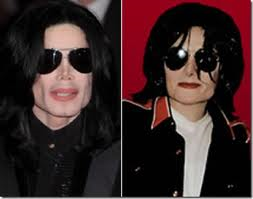 quejarse
No estar contento con una situación y expresar su disgusto
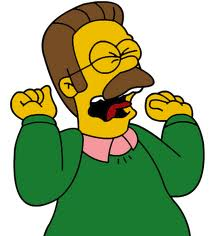 afeitarse
Quitarse los pelitos del cuerpo
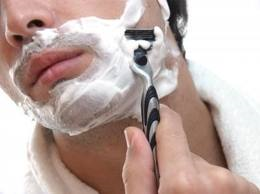 cepillarse
Lavarse los dientes
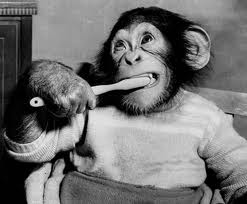 ducharse
Lavarse  o bañarse parado
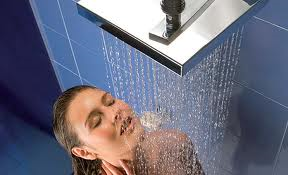 maquillarse
Ponerse los cosméticos
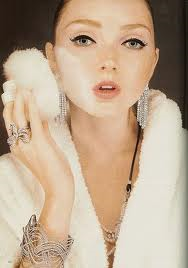 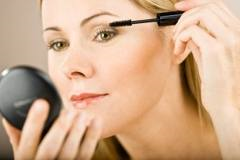 peinarse
Justin Bieber no lo hace en esta foto.  Aquí  una persona le arregla el pelo.
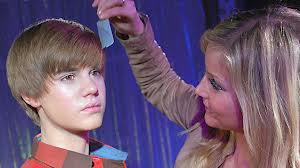 secarse
Usar una toalla cuando estás mojado
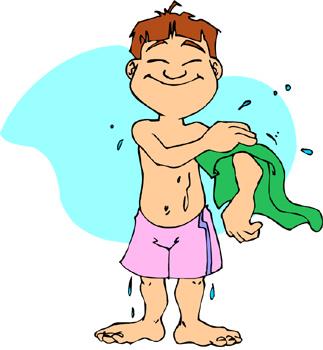